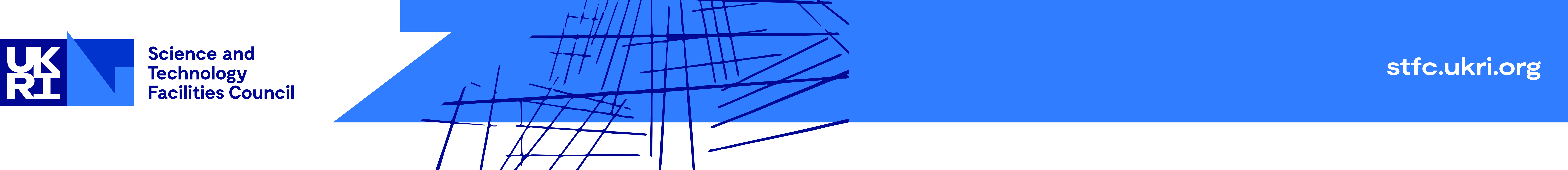 References
Introduction
Acknowledgements
Longitudinal bunch profile diagnostics for EPAC
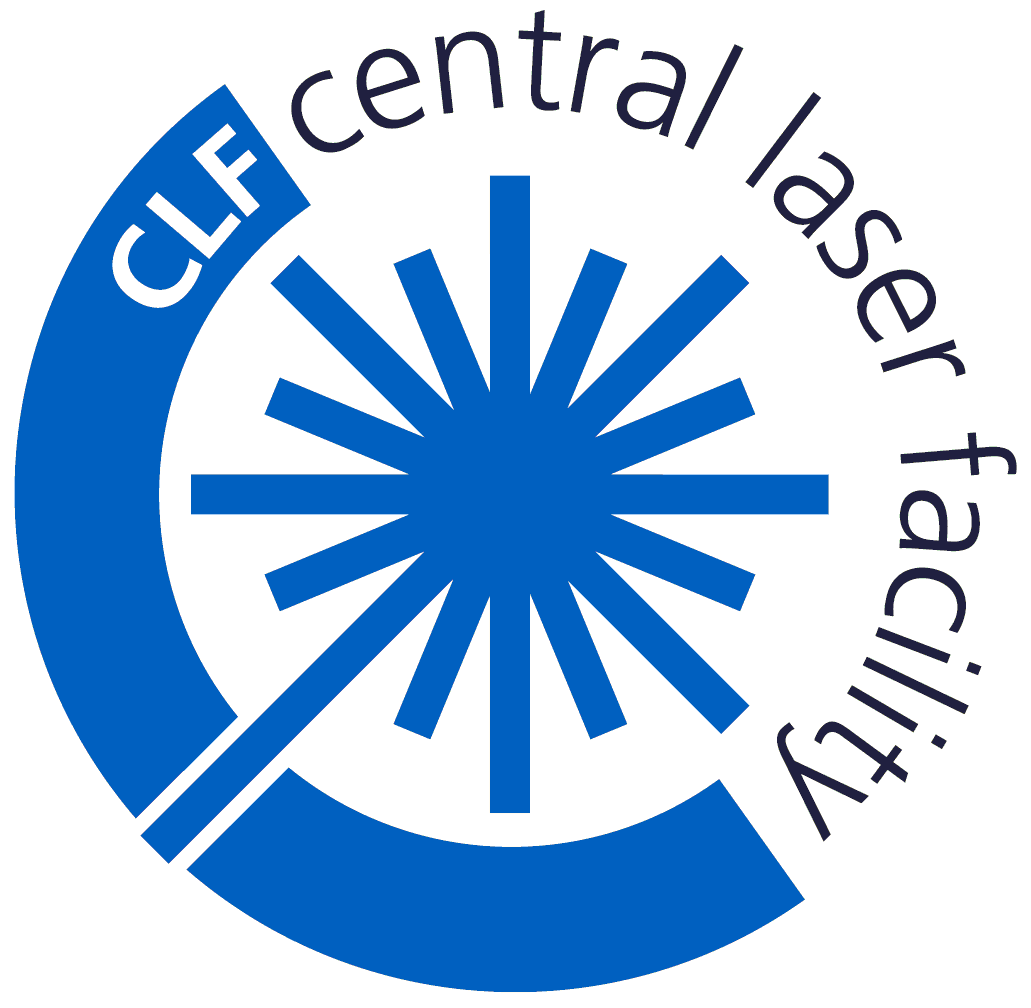 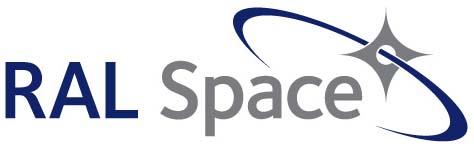 Kirill Fedorov1, Jamie Watts 1,2, Phillip Bradford1, Chris Armstrong 1, Rajeev Pattathil1, Alex Koala3, Ettore Pedretti3,  Elin McCormack3, Peter Huggard3
			1 Central Laser Facility, STFC Rutherford Appleton Laboratory, Didcot, OX11 0QX, UK		2University of Bath, Bath, BA2 7AY, UK
			3 RAL Space, STFC Rutherford Appleton Laboratory, Didcot, OX11 0QX, UK
Ultrashort (≈50fs) relativistic electron bunches, such as those produced by a laser wakefield accelerator, can be reliably and non-invasively inferred from spectral measurements of Coherent Transition Radiation (CTR). At the Extreme Photonics Applications Centre (EPAC), we are planning to use the CTR emitted when electrons cross the boundary between two different media to measure electron bunch properties.  The CTR spectrum will be detected single-shot in the region ≈20µm – 2µm.
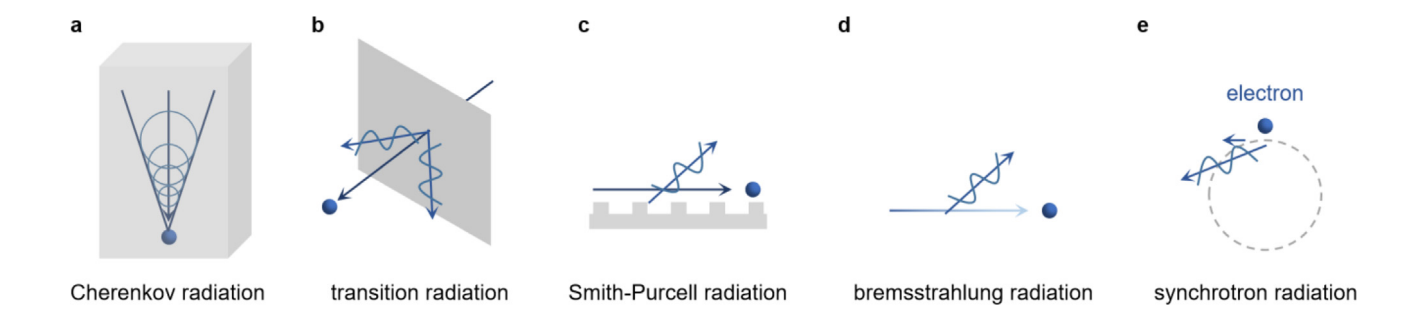 Coherent THz/MIR radiation emitted by EPAC
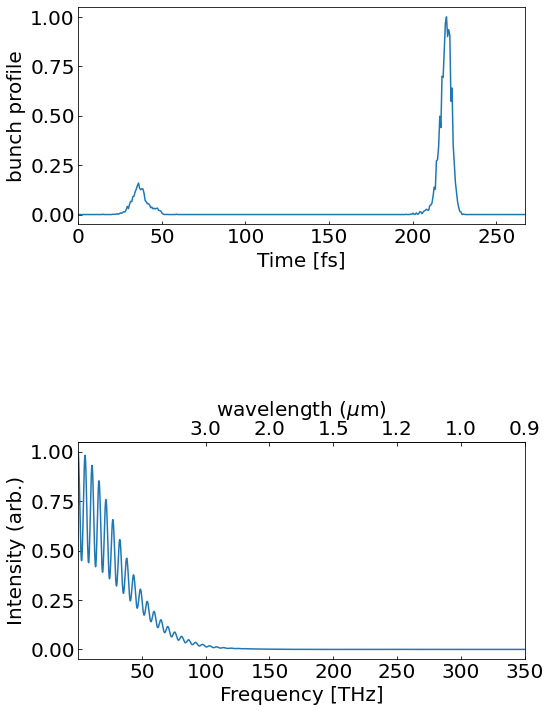 The electron bunch length, s, is related to the coherence and  intensity of the emitted radiation.
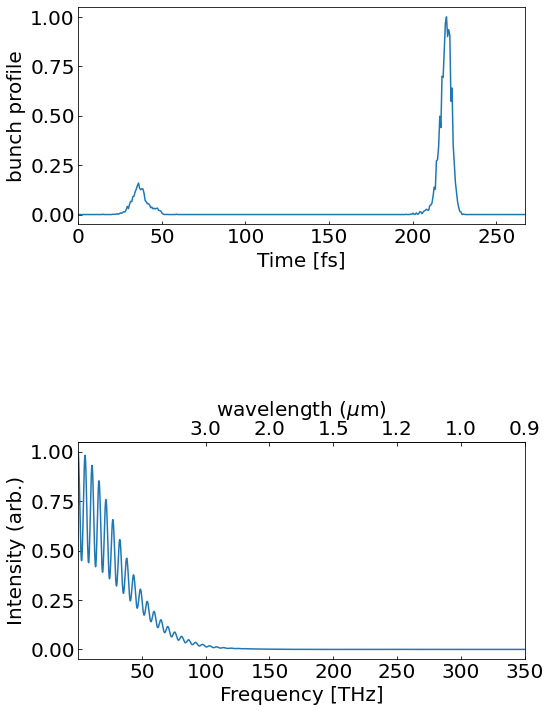 From the coherent part of the THz spectrum, we can:
Measure the bunch duration, 
Determine the bunch profile (i.e. microbunching)
Corresponding CTR emission in frequency space
PIC Sim of EPAC Bunch Profile
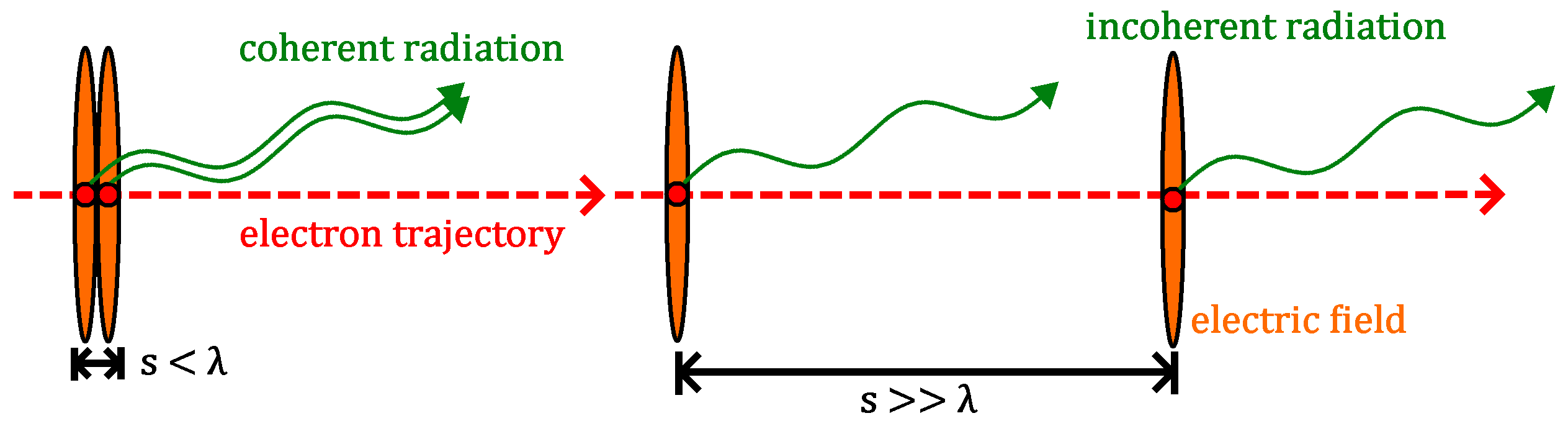 Single-shot THz spectroscopy
Interference between the beams creates fringes on both cameras
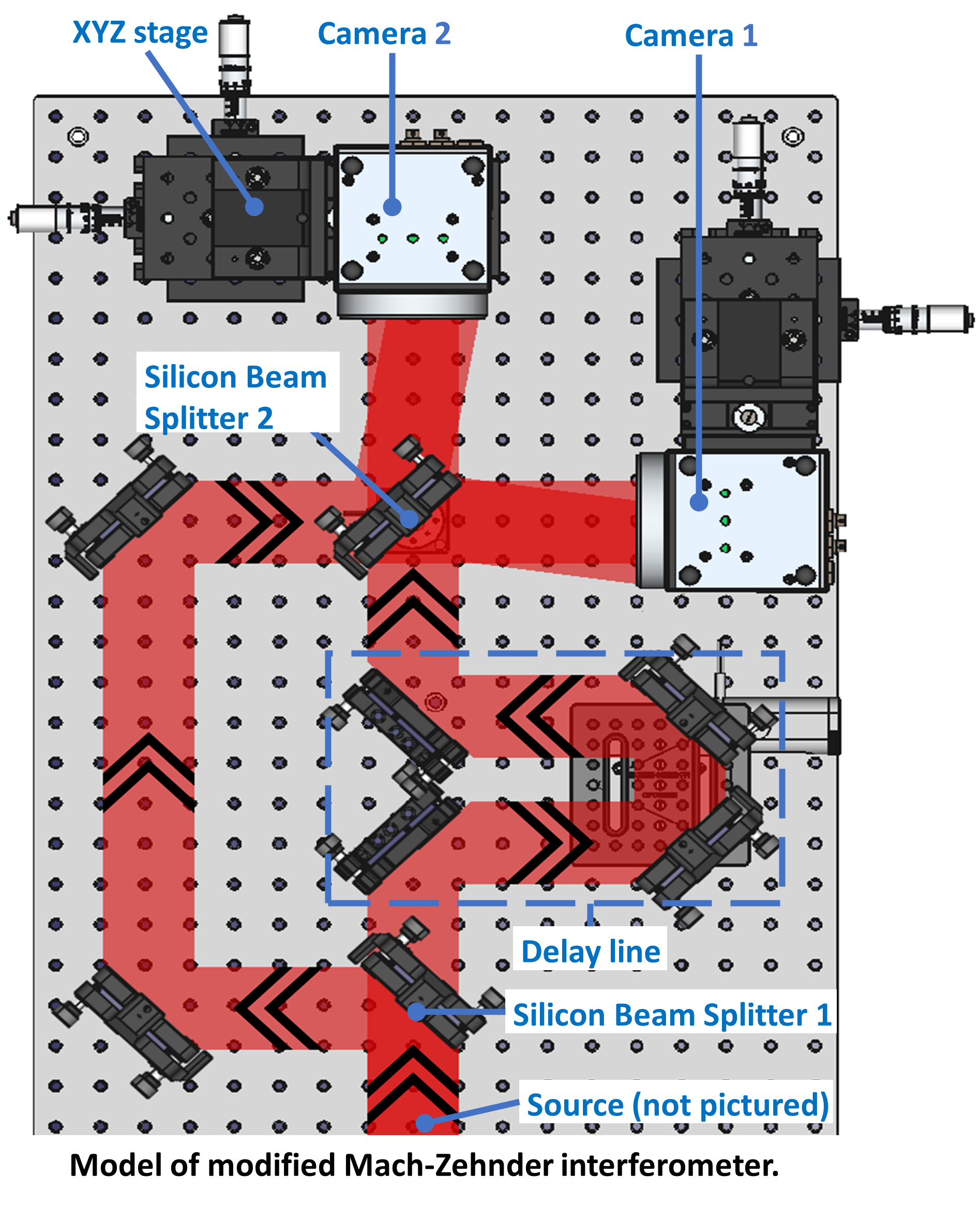 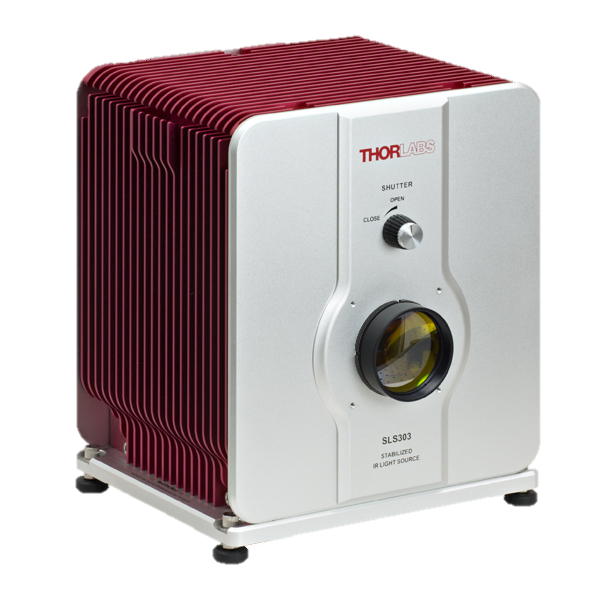 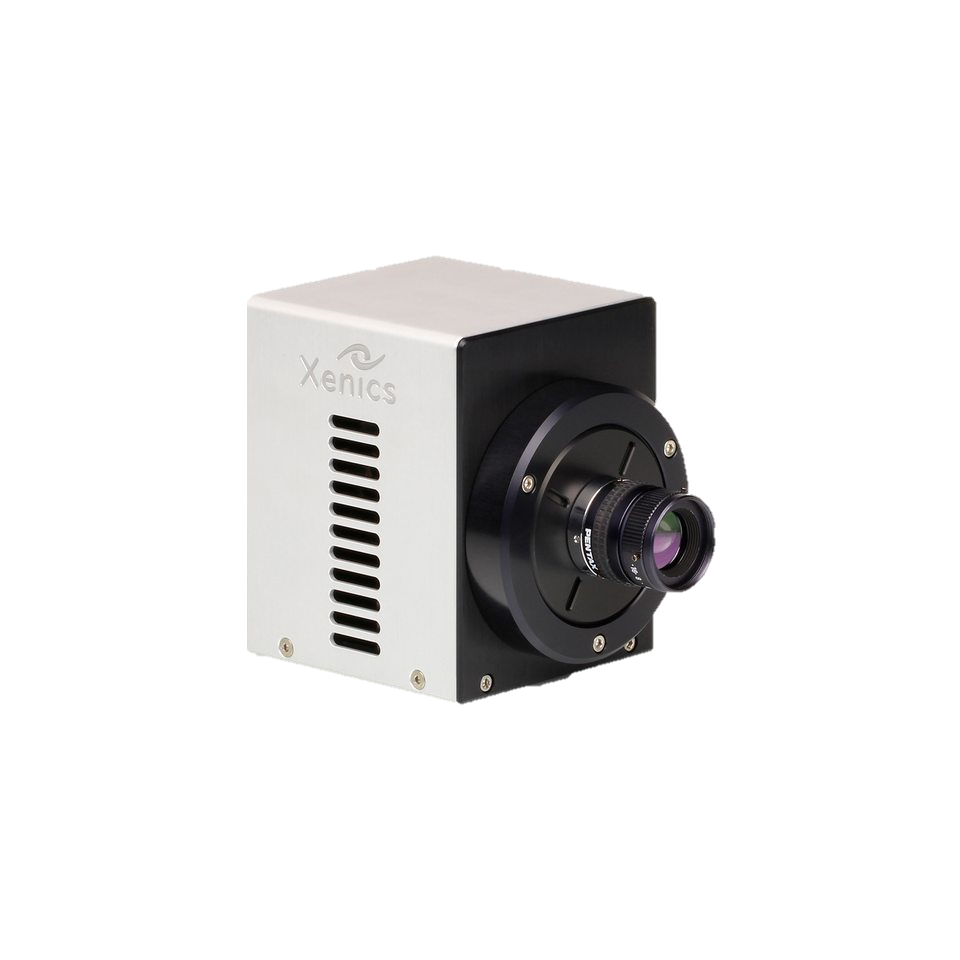 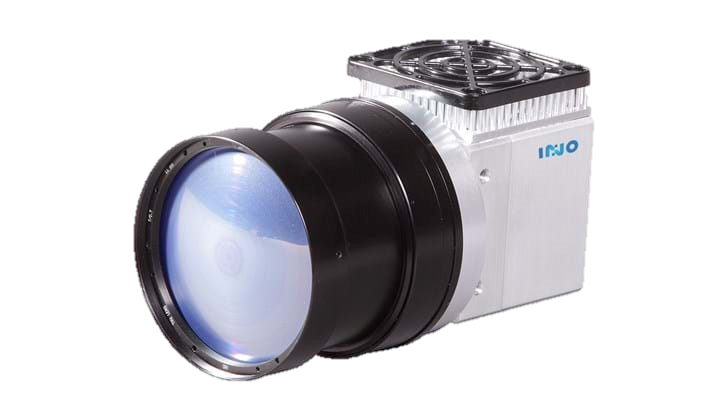 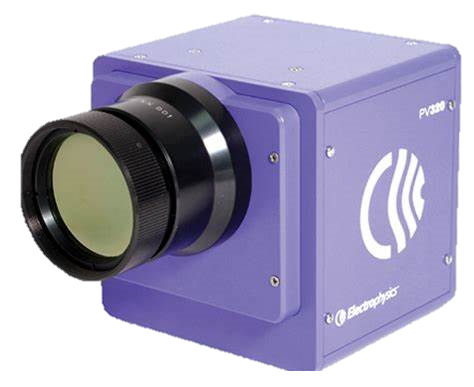 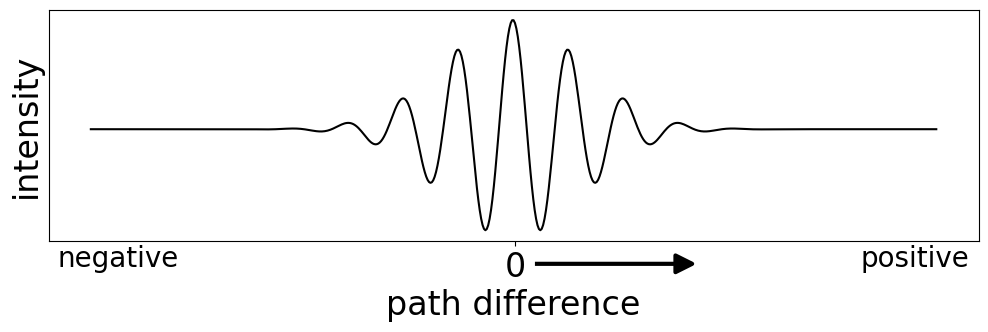 INO microbolometer 
[3-14µm]
[100-21THz]
PV320 pyroelectric 
[1.7-20µm]
[180-15THz]
Xeva-FPA 640 InGaAs 
[1.0-1.7µm]
[300-180THz]
Thorlabs SLS303 blackbody [0.6-15µm]
[500-20THz]
Here the path difference varies across the camera sensor ⇒ we can use it in single-shot mode
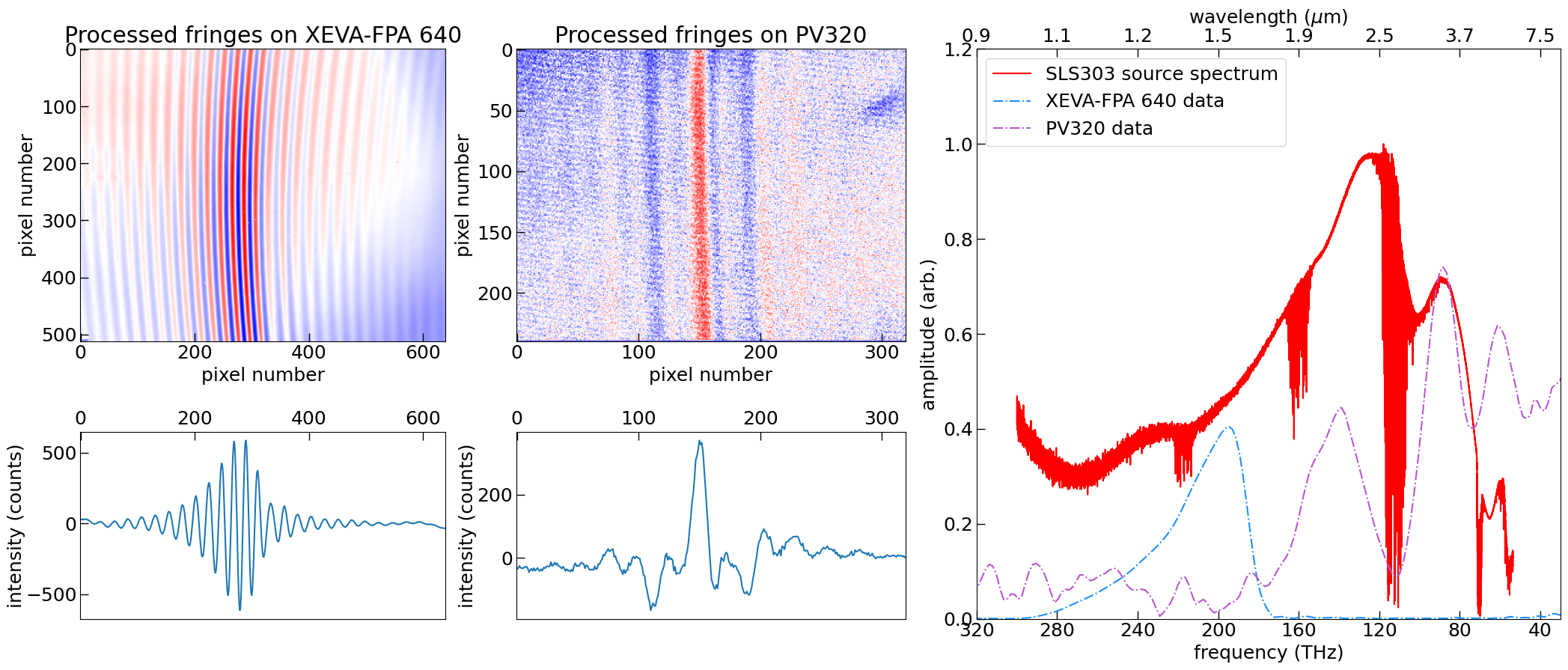 When two coherent beams superpose at an angle, φ, an interference pattern with a period of, Λ, arises.
Instrument Resolution:
2D and 1D (2D averaged) taken with blackbody source. Background have been removed. The measured spectra have been normalised for the camera sensitivity.
where L is the length of the detector and d is the pixel pitch
Maximum detectable frequency:
Electron bunch reconstruction from THz spectrum
Phase retrieval:
Profile retrieval:
Achievable bunch profile
The quality of our bunch profile measurement is limited by our spectrum bandwidth.
Resolution:
Bandwidth:
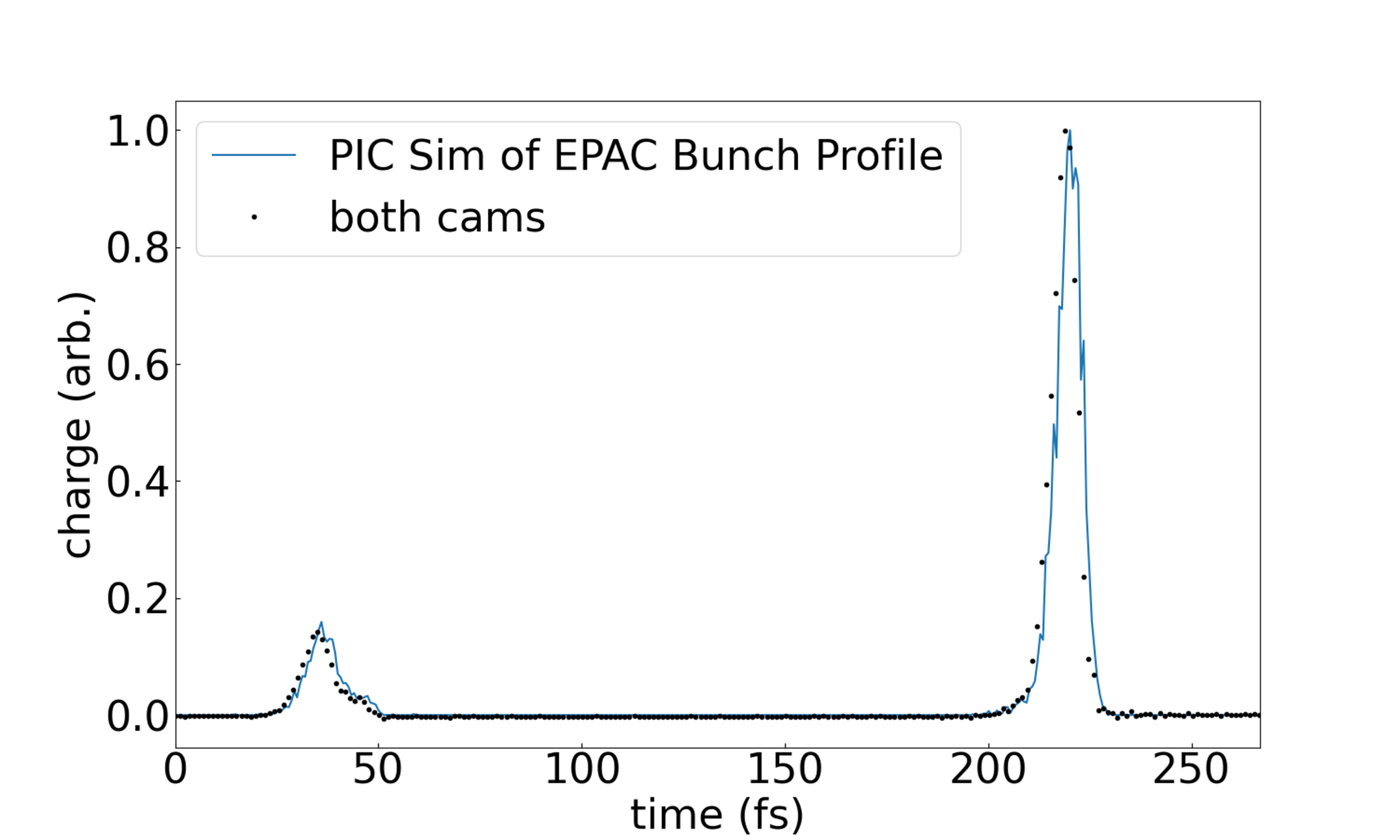 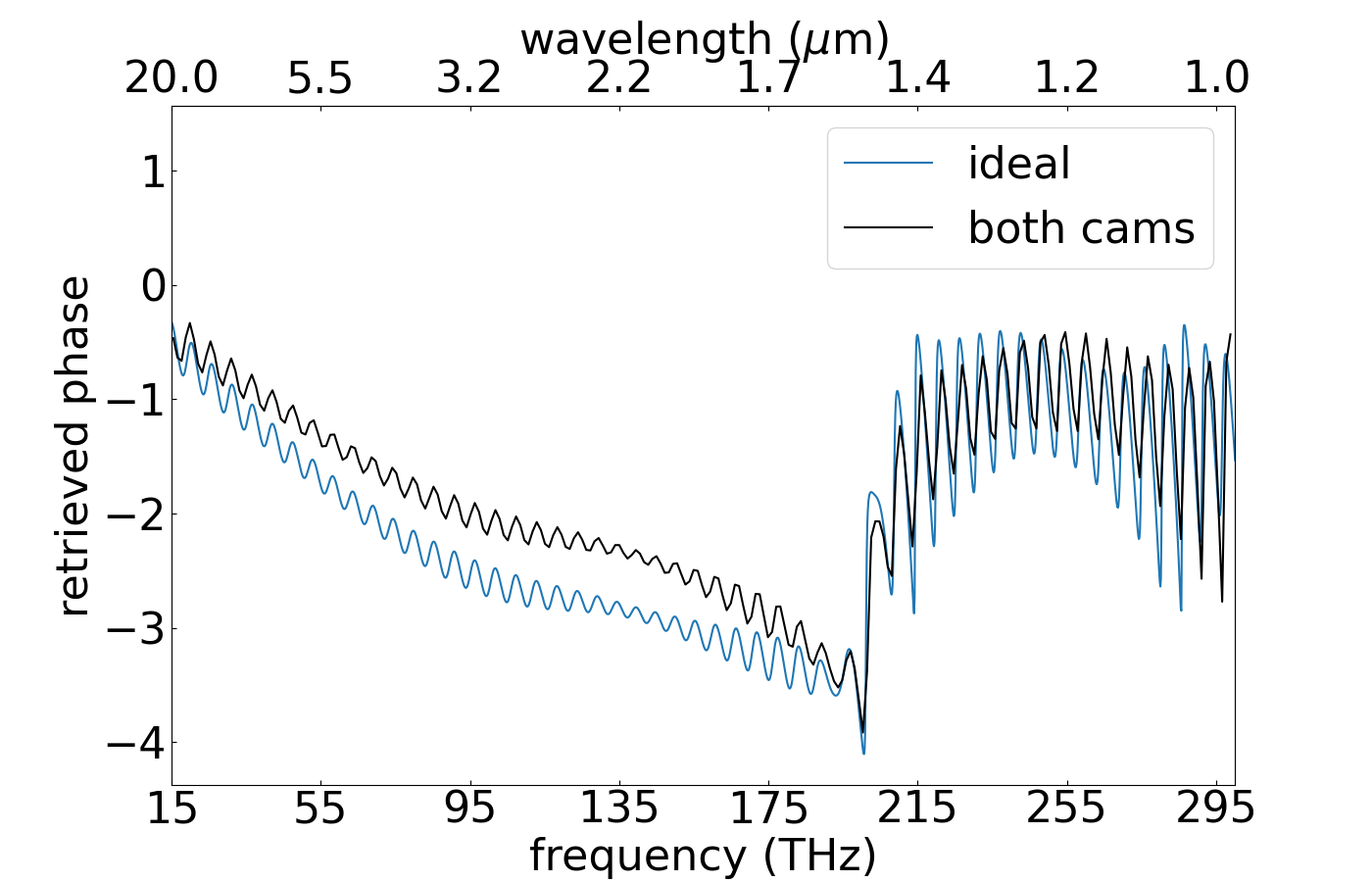 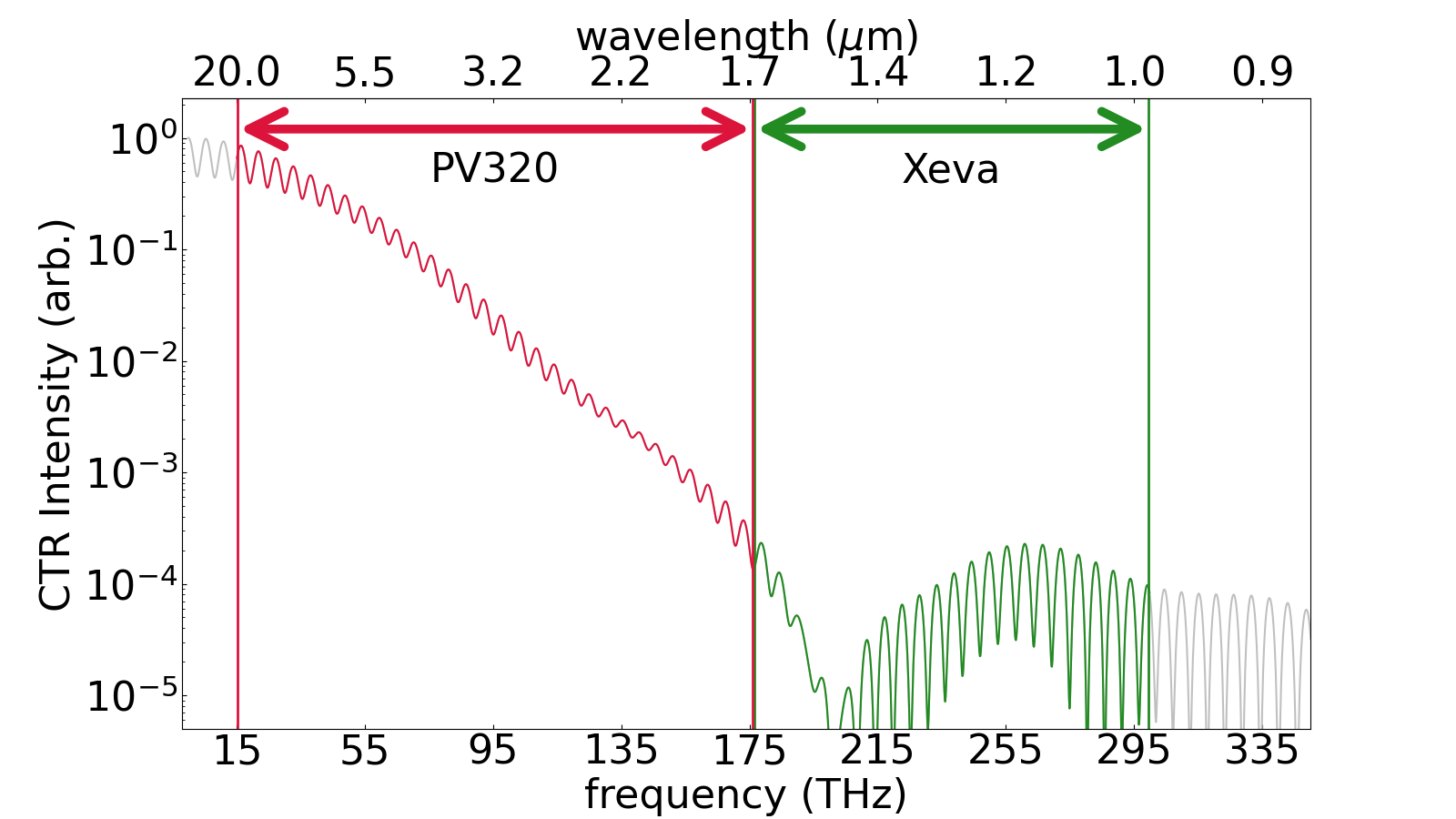 Pushing the limit:
Additional spectral information can be obtained using a VIS-light grating spectrometer.

 The temporal resolution can be increased to 0.5 fs.
As a result, we will be able to resolve complex bunch structure in a range of 900 fs with resolution of 1.7 fs.
The Kramers-Kronig minimal phase retrieval algorithm can be used to restore phase information which is lost during interferometry.
Our spectrometer is designed to have a resolution of 1.3 THz and spectral bandwidth of 15 – 300 THz.
[1] Bajlekov S. I., Heigoldt M., Popp A., Wenz J., Khrennikov K., Karsch S. and Hooker S. M., "Longitudinal electron bunch profile reconstruction by performing phase retrieval on coherent transition radiation spectra", (23 April 2013) Phys. Rev. ST Accel. Beams :16 : 040701.
[2] Dogeun Jang, Hanran Jin, and Ki-Yong Kim, "Single-shot terahertz spectrometer using a microbolometer camera", (31 August 2020) Appl. Phys. Lett. :117 (9): 091105.
[3] Guo-Qian Liao, Yu-Tong Li, Xiao-Hui Yuan, “Relativistic Laser-Driven Table-top Intense Terahertz Transition Radiation Sources” [Internet] [cited: 27 November 2023] Available from: http://www.2physics.com/2016/07/relativistic-laser-driven-table-top.html
This work is supported by,
CFI funding: Single-shot THz spectroscopy
Royal Society: Dorothy Hodgkin fellowship
Strategic Priorities Fund